স্বাগতম
শিক্ষক পরিচিতি
মোসাঃ মরিয়ম আক্তার
সহকারী শিক্ষক 
হাটিরপাড় সরকারি প্রাথমিক বিদ্যালয়
মনোহরগঞ্জ কুমিল্লা।
বিষয় পরিচিতি
শ্রেণিঃদ্বিতীয়
বিষয়ঃবাংলা
অধ্যায়ঃকবিতা
সময়ঃ ৪০মিনিট
আবেগ সৃষ্টি
গানের মাধ্যমে--  
আমরা করব জয়--------আমরা করব জয় এক দিন।
চল আমরা কিছু ছবি দেখি-
ছবিতে আমরা দুটি ট্রেন দেখতে পাচ্ছি
ট্রেন কবিতার প্রথম ৮ লাইন
ঝক ঝকাঝক ট্রেন চলেছ-----ঝনঝনা ঝনঝন(পৃষ্ঠা-৪০) ।
শিখনফল
২.2.1 কবিতাটি শুনে বুঝতে পারবে।
2.1.1কবিতার বিষয়বস্তু সম্পর্কে বলতে পারবে।
2.2.2প্রমিত উচ্চারনে  কবিতাটি পড়তে পারবে।
1.4.1যুক্তবর্ণ ভেঙে লিখবে এবংযুক্তবর্ণ দিয়ে দুটি নতুন শব্দ লিখতে পারবে।
যুক্তবর্ণ বিশ্লেষণ
ট্র
ট
র-ফলা
ট্রেন
ট্রাক
ট্রাম
শব্দার্থ
রাত দুপুরে      -     মাঝ রাতে।
ঝক ঝকাঝক   -    ঝকঝক শব্দ।
জিরোয়          -    বিশ্রাম নেয়।
ফের              -    আবার।
বিপরিত শব্দ
রাত
দিন
দেশ
বিদেশ
থামা
ছোটা
শিক্ষকের পাঠ
শিক্ষার্থীর পাঠ
দল -দিন
দল -রাত
দ
লী
য়
কা
জ
শব্দার্থ লিখ
বিপরীত শব্দ লিখ
দেশ,রাত,ছোটা,
জিরোয়,রাত দুপুরে,ফের
মূল্যায়ন
যুক্তবর্ণদ দিয়ে দুটি শব্দ লিখ।
প্রমিত উচ্চারনে কবিতাটি পড়ে শুনাও।
পাঠ্যাংশটির বিষয়বস্তু লিখ?
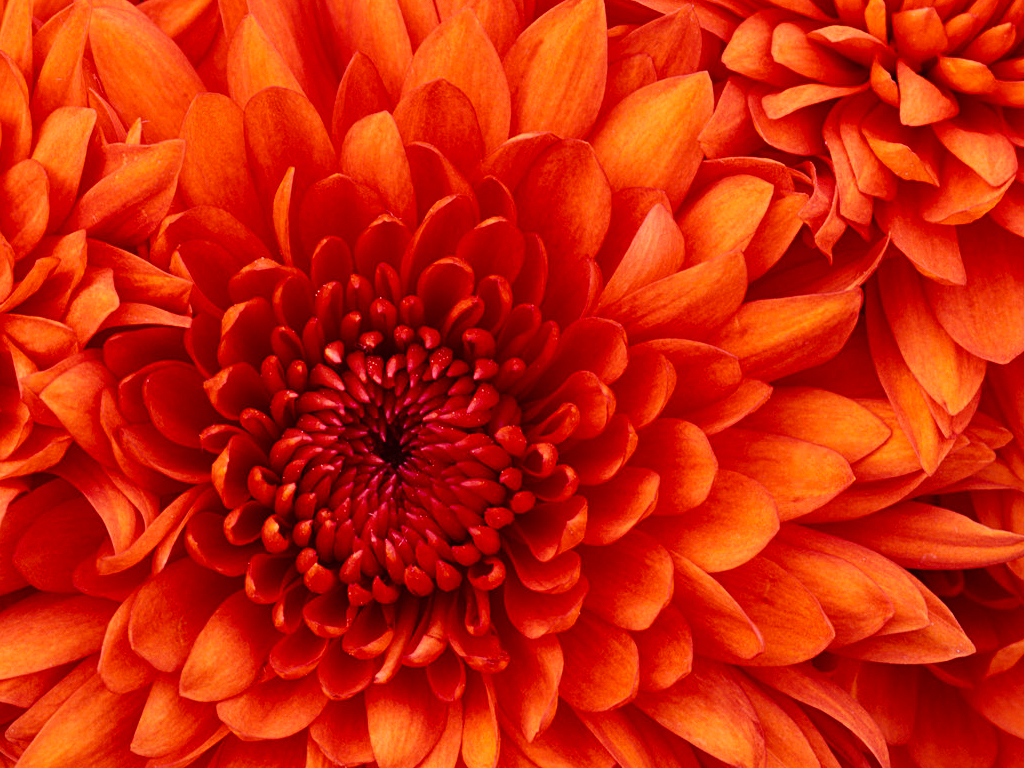 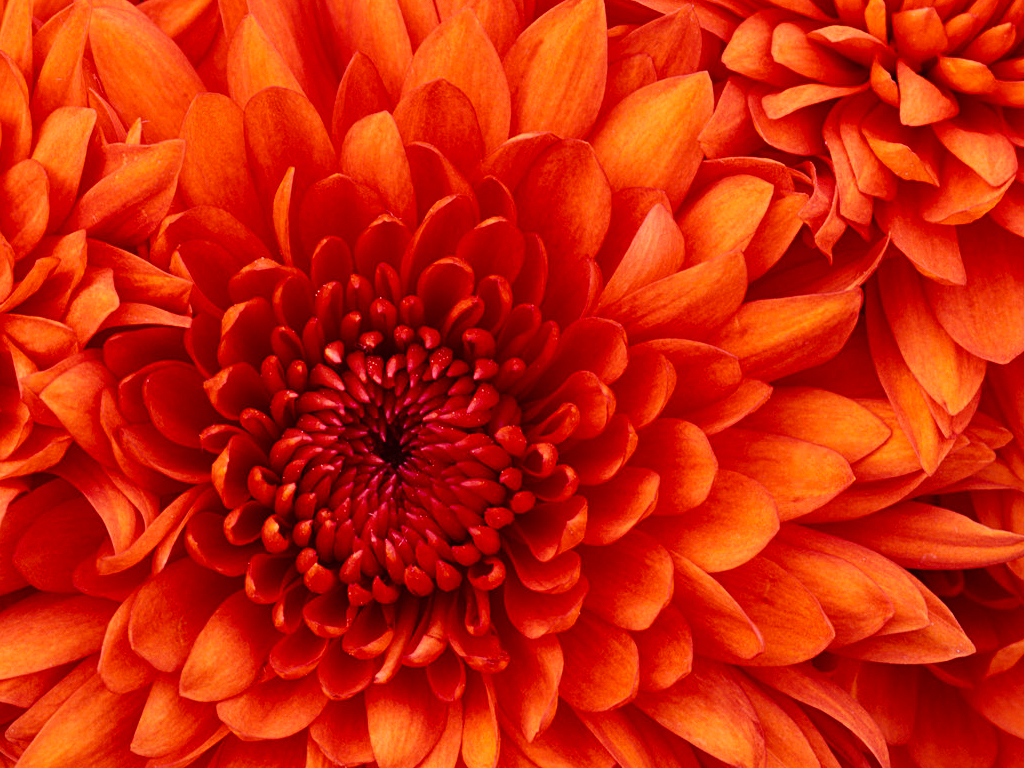 সবাইকে ধন্যবাদ